SEASONAL MALARIA CHEMOPREVENTION MONITORING & EVALUATION SUB-GROUP
2024 achievements & 2025 plans

SMC Alliance Annual Meeting
Lome, Togo
SMC M&E Sub-Group of the SMC Alliance 
For questions or feedback, email: suzanne.vanhulle@cr.org
Terms of the Reference
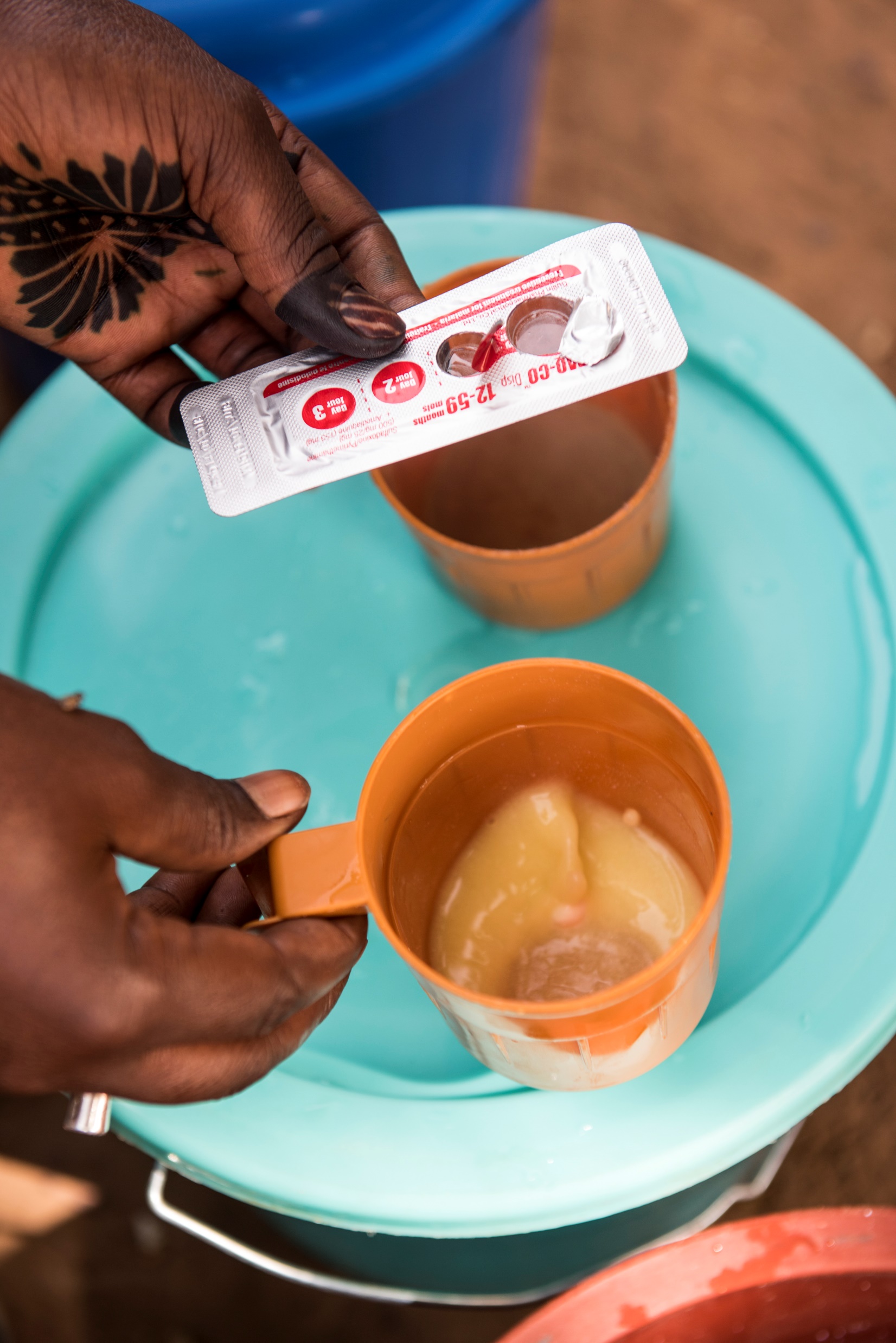 First met on 6 November 2020
Terms of Reference finalized in January 2021
Purpose: provide a platform where members of the SMC community can share challenges and best practices in M&E, and can discuss and collectively develop and harmonize tools
Membership: balance of scientific and programmatic knowledge and experience, as well as geographic representation
Annual focus area: to support NMP and WHO efforts on the annual World Malaria Report chapter on SMC
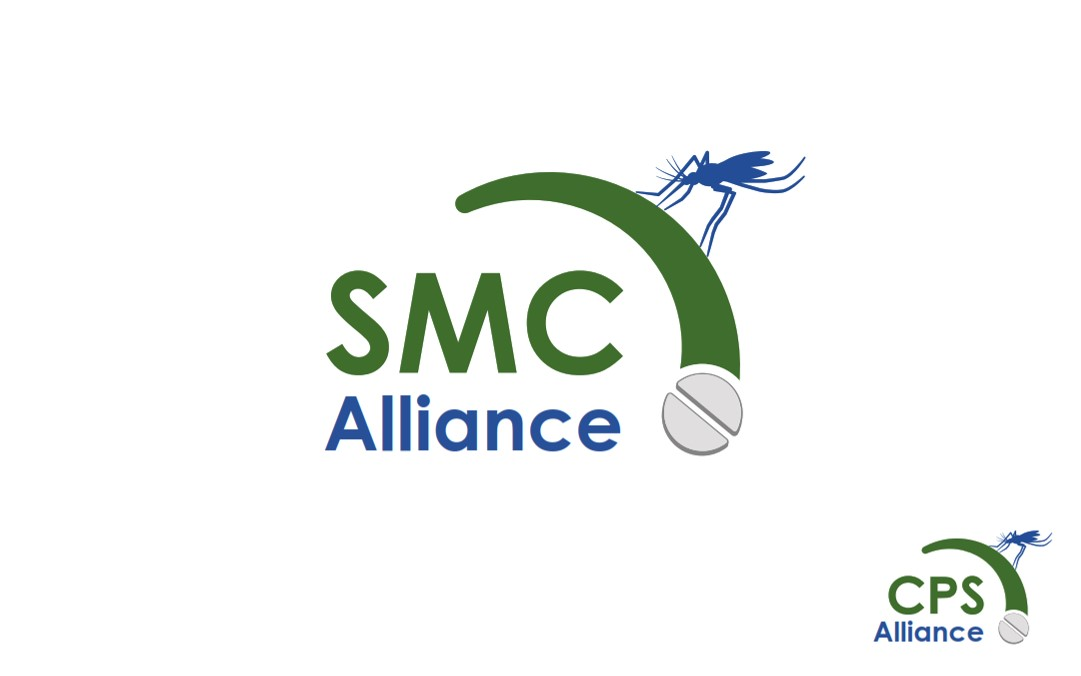 Achievements against 2024 workplan
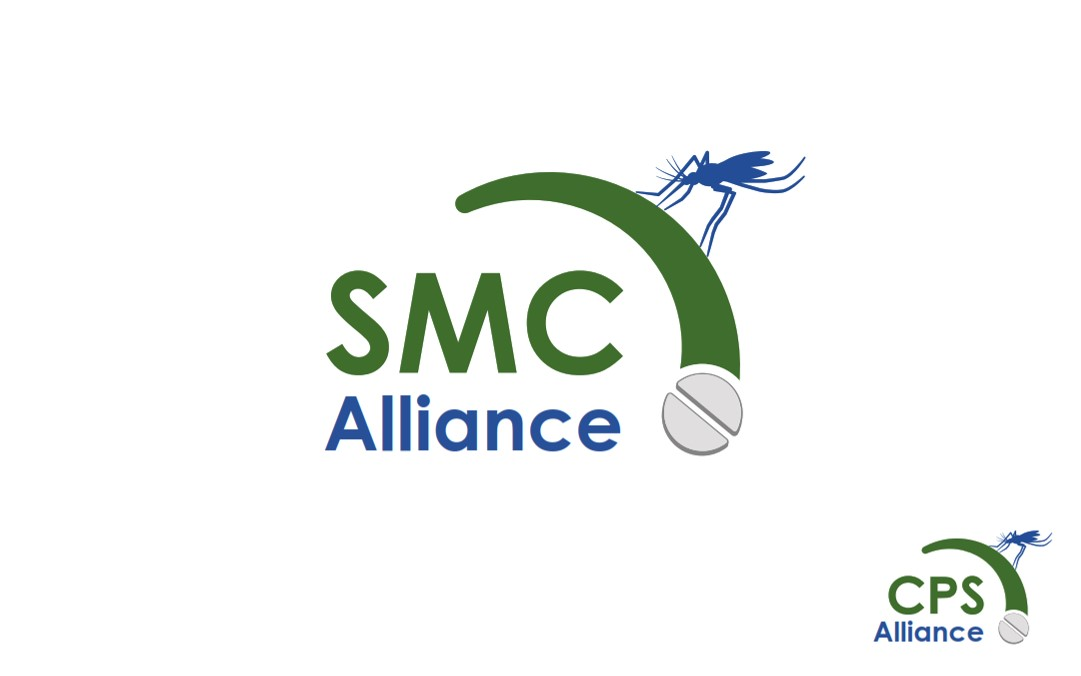 Achievements against 2024 workplan
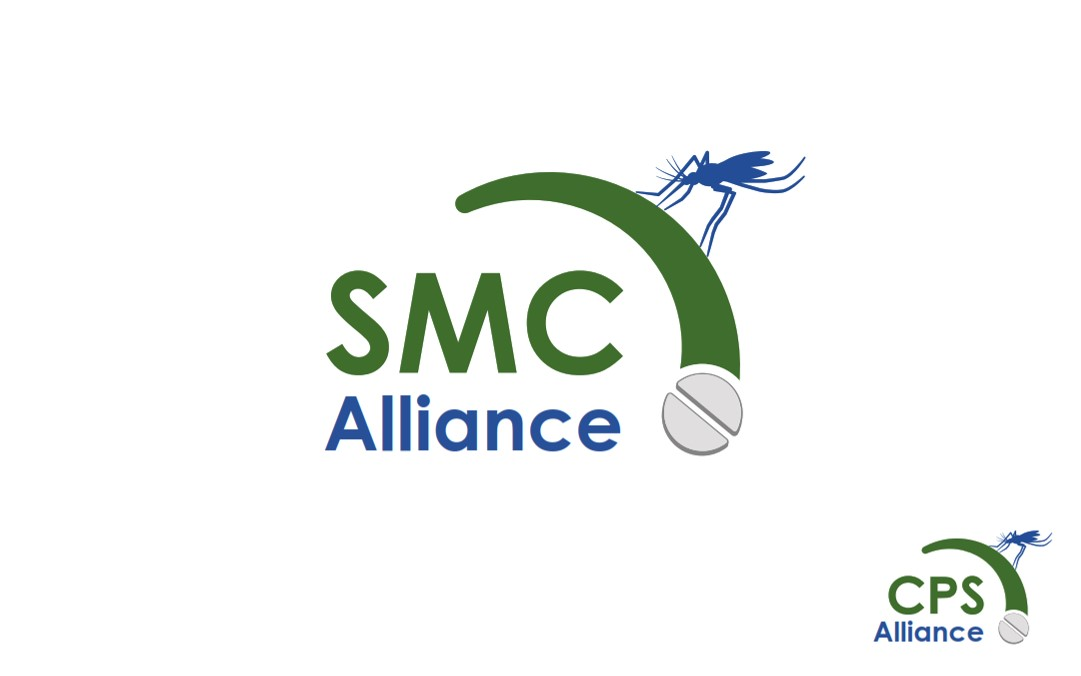 Achievements against 2024 workplan
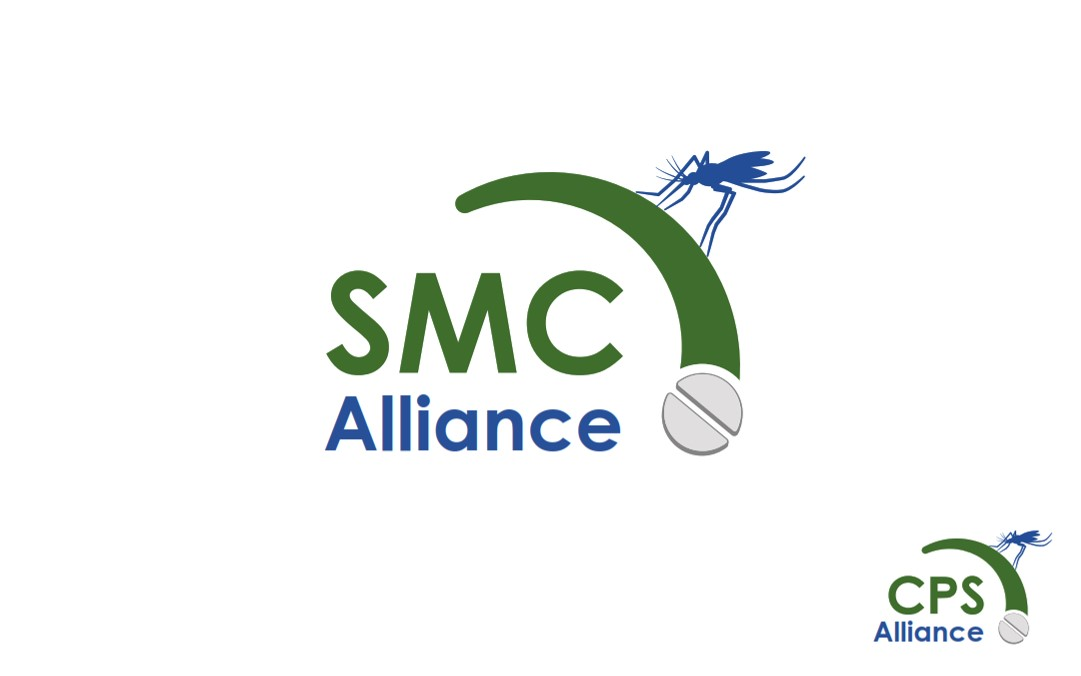 Plans for 2025 – We need your inputs!
Continue with some activities from 2024
2025 Workplan – Ideas welcome at www.menti.com with code: 2458 5226
What would you like the M&E sub-group to focus on to help you better monitor and evaluate your SMC campaigns? 
Sur quoi aimeriez-vous que le sous-groupe S&E se concentre pour vous aider à mieux suivre et évaluer vos campagnes CPS ?

2025 Webinar Series – Ideas welcome at www.menti.com with code: 2458 5226
Please share topics/themes that you would like to see presented during a webinar in 2025
Veuillez partager les sujets/thèmes que vous aimeriez voir présentés lors d’un webinaire en 2025
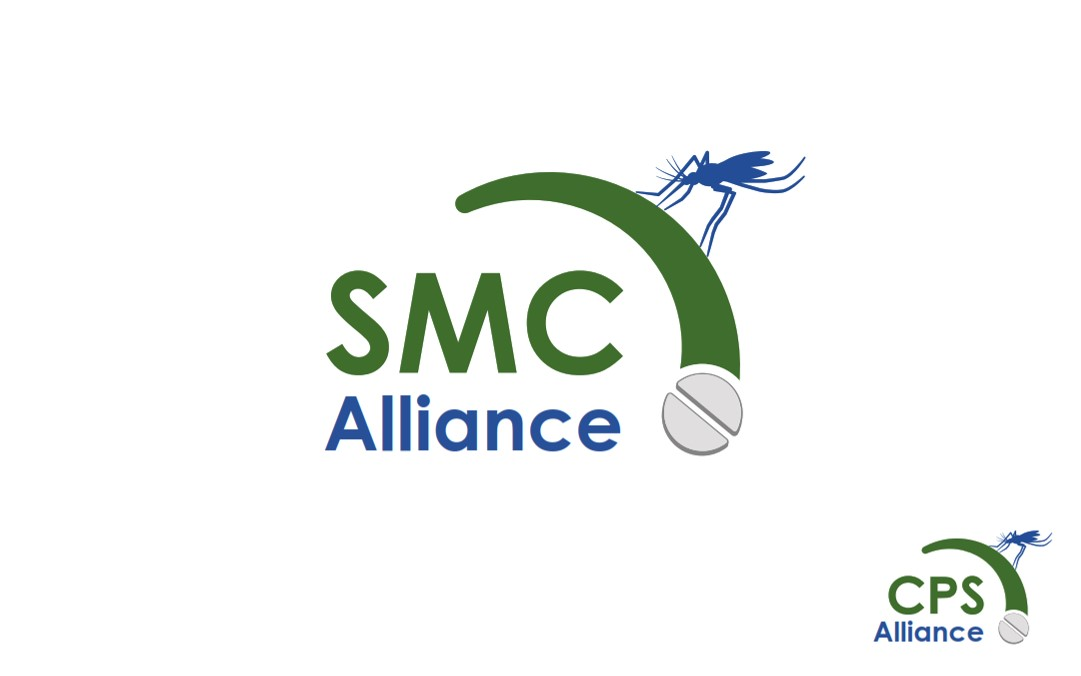 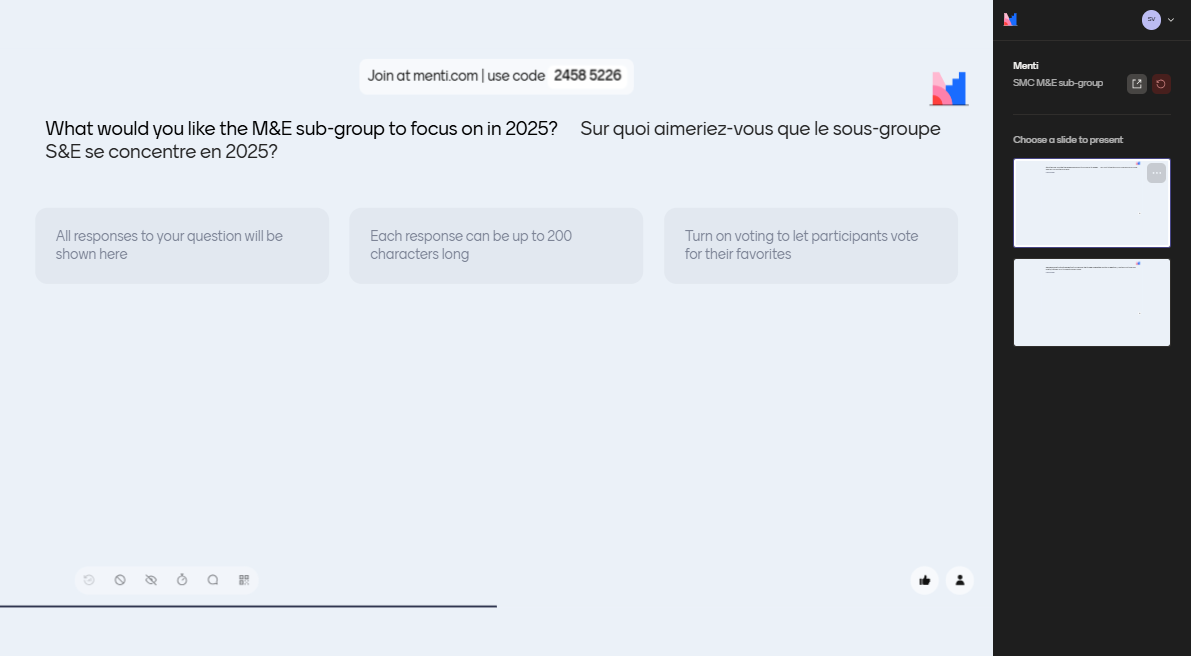 Announcements
Please join today’s afternoon side meeting of the SMC M&E sub-group
Focus on challenges with data quality methodologies and how the sub-group can support you
Open to everyone. Encouraging SMC NMP staff to join!
Time: 15:30 – 17:00
Location:  Main conference room

Opening for one co-chair position
Applications and/or nominations are welcome until March 7th, 2025
If you have any questions on the sub-group, please email me at: suzanne.vanhulle@crs.org  or speak to any of the sub-group members who will be attending today’s side meeting
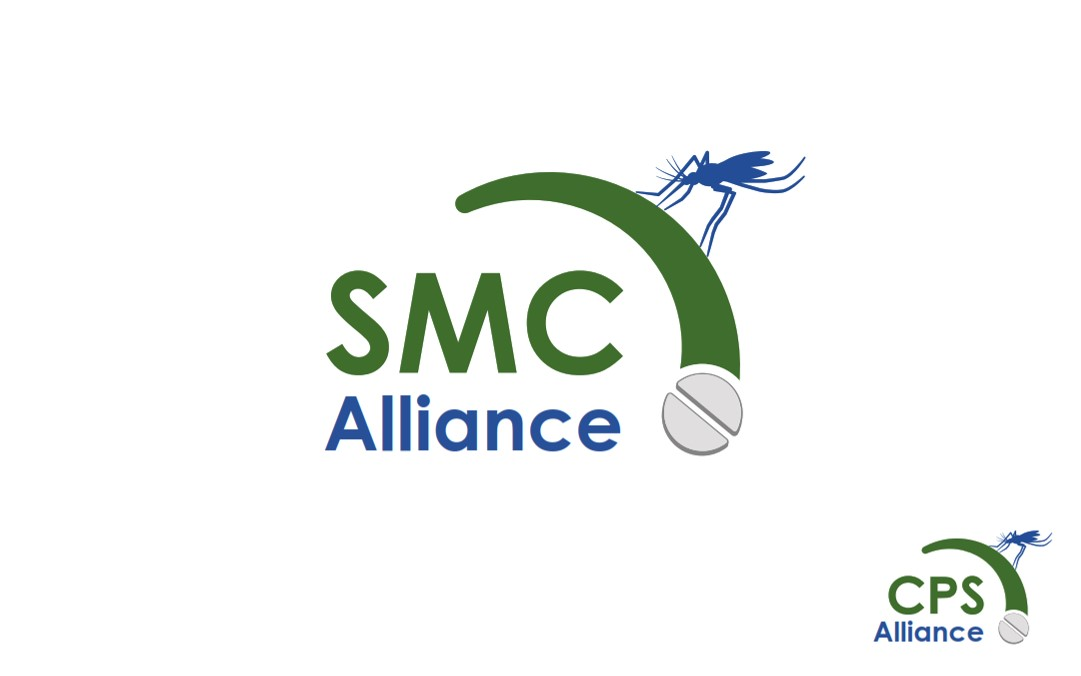